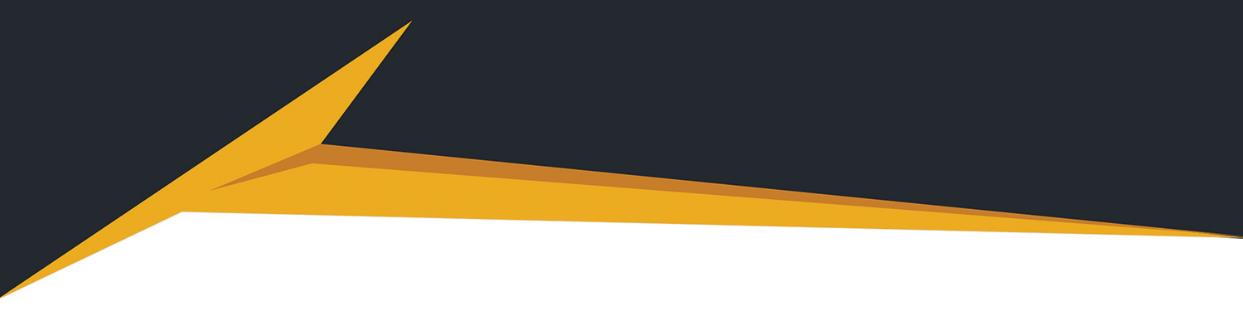 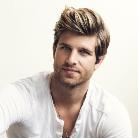 BAHLA YOUSSEF
Describe in a few lines your career path, your key skills for the position and your career goals. This is actually an introduction to your cover letter.
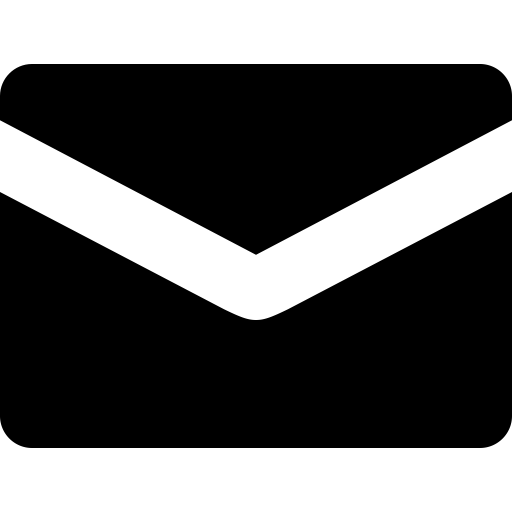 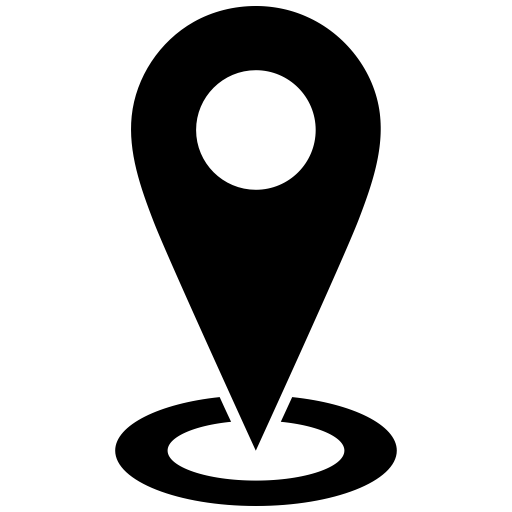 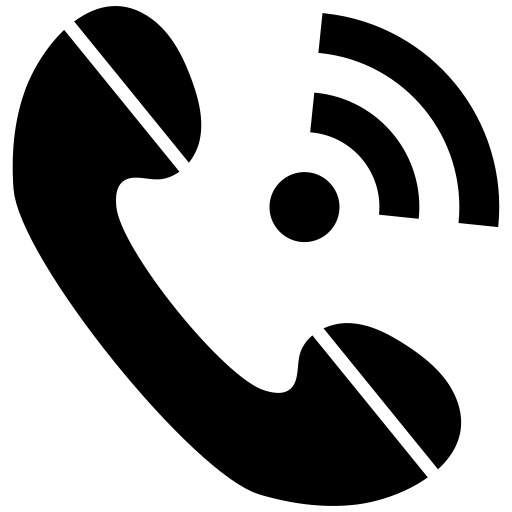 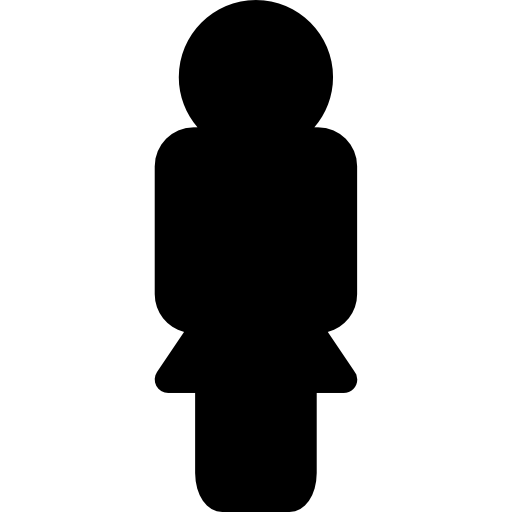 WORK EXPERIENCES
SKILLS
PHOTOSHOP
CREATIVE DESIGNER
CMYK LTD | Jan 2030 To Dec 2032
Lorem Ipsum is simply dummy text of the printing and typesetting indu stry. Lorem Ipsum has been the industry's standard dummy te xt ever since the 1500s Lorem Ipsum is simply dummy

CREATIVE DESIGNER
CMYK LTD | Jan 2030 To Dec 2032
Lorem Ipsum is simply dummy text of the printing and typesetting indu stry. Lorem Ipsum has been the industry's standard dummy te xt ever since the 1500s Lorem Ipsum is simply dummy

CREATIVE DESIGNER
CMYK LTD | Jan 2030 To Dec 2032
Lorem Ipsum is simply dummy text of the printing and typesetting indu stry. Lorem Ipsum has been the industry's standard dummy te xt ever since the 1500s Lorem Ipsum is simply dummy
ILLUSTRATOR
WORD
EXCEL
POWERPOINT
POWERPOINT
POWERPOINT
LANGUAGES
Arabic: Intermediate
Spanish: Basic
English: Intermediate
Russian: Basic
EDUCATION
UNIVERSITY OF LOREX | Jan 2014 To Dec 2016
MASTERS DEGREE
Lorem Ipsum is simply dummy text of the printing and typesetting indu stry. Lorem Ipsum has been the industry's standard dummy te xt ever since the 1500s Lorem Ipsum is simply dummy

UNIVERSITY OF LOREX | Jan 2014 To Dec 2016
BACHELOR
Lorem Ipsum is simply dummy text of the printing and typesetting indu stry. Lorem Ipsum has been the industry's standard dummy te xt ever since the 1500s Lorem Ipsum is simply dummy
HOBBIES
Internet
Reading
Photography
Trip
[Speaker Notes: جميع الحقوق محفوظة لموقع  www.bestfreecv.com]